Einführung in die Buchführung und Bilanzierung– Dozentenmaterialien –Abbildungen
Quelle:  	Professor Dr. Wolfgang Hufnagel
		Professor Dr. Beate Burgfeld-				Schächer
		Einführung in die 					Buchführung und 					Bilanzierung
		8., vollständig überarbeitete und 			erweiterte Auflage 2016
		978-3-482-53838-4
© 2017 NWB Verlag
Dozentenmaterial NWB Studium
InhaltDie Nummerierung der Abbildungen entspricht der Darstellung im Buch.
ABB. 1: 	Bestandteile des betrieblichen Rechnungswesens
ABB. 3: 	Grundsätze ordnungsmäßiger Buchführung
ABB. 4: 	Schätzung der Besteuerungsgrundlage 
ABB. 7: 	Einteilung der Geschäftsvorfälle
ABB. 8: 	Einteilung neutraler Aufwendungen
ABB. 9: 	Einteilung neutraler Erträge
ABB. 12: 	Übersicht über Führung und Abschluss der Erfolgskonten
ABB. 13: 	Zusammenhang der Konten
ABB. 17: 	GWG-Wahlrecht zwischen Sammelposten und Sofortabschreibung
ABB. 21: 	Adressaten des Jahresabschlusses
ABB. 22: 	Aufgaben des Jahresabschlusses
ABB. 23: 	Abgrenzung der Grundsätze ordnungsmäßiger Buchführung und 		Bilanzierung
ABB. 30: 	Aktivierung von Forschungs- und Entwicklungskosten
ABB. 31: 	Bewertungsvereinfachungsverfahren
ABB. 37: 	Einteilung Rücklagen
ABB. 38: 	Arten von Rückstellungen
ABB. 42: 	Zusammensetzung des Jahresabschlusses
ABB. 46: 	Elemente des Lageberichts
ABB. 47: 	Größenklassen der Kapitalgesellschaften
ABB. 48: 	Umfang der Rechnungslegungspflichten
ABB. 55: 	Liquiditätsanalyse
ABB. 58: 	Buchhalterische und wertorientierte Perspektive 
ABB. 59: 	Wertsteigerung
ABB. 62: 	Grundaufbau der IFRS
ABB. 68: 	Aktivierungskriterien für assets
ABB. 69: 	Passivierungskriterien für liabilities
ABB. 73: 	Rücklagen nach IFRS 
ABB. 74: 	Einflussfaktoren des Zahlungsmittelbestands
ABB. 77: 	Quantitative Segmentberichtspflicht
ABB. 78: 	Wahlrecht der Folgebewertung
© 2017 NWB Verlag
Dozentenmaterial NWB Studium
ABB. 1: Bestandteile des betriebliche Rechnungswesens
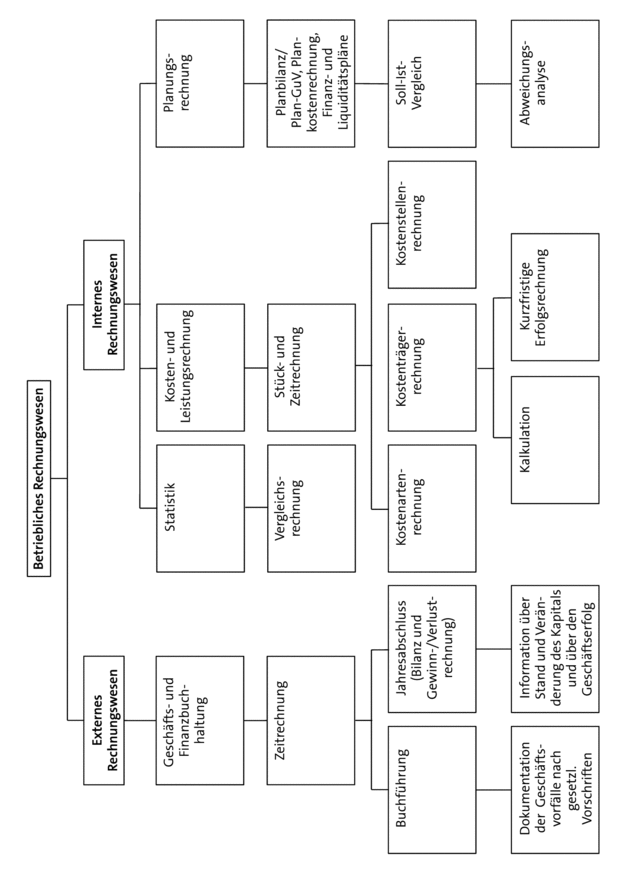 Quelle: Hufnagel, Burgfeld-Schächer, Einführung in die Buchführung und Bilanzierung, 8. Auflage 2016, Seite 4
© 2017 NWB Verlag
Dozentenmaterial NWB Studium
ABB. 3: 	Grundsätze ordnungsmäßiger Buchführung
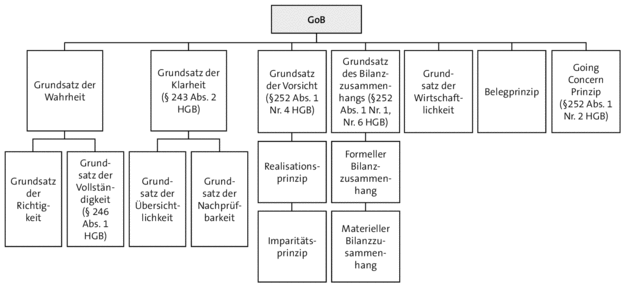 Quelle: Hufnagel, Burgfeld-Schächer, Einführung in die Buchführung und Bilanzierung, 8. Auflage 2016, Seite 8
© 2017 NWB Verlag
Dozentenmaterial NWB Studium
ABB. 4: 	Schätzung der Besteuerungsgrundlage
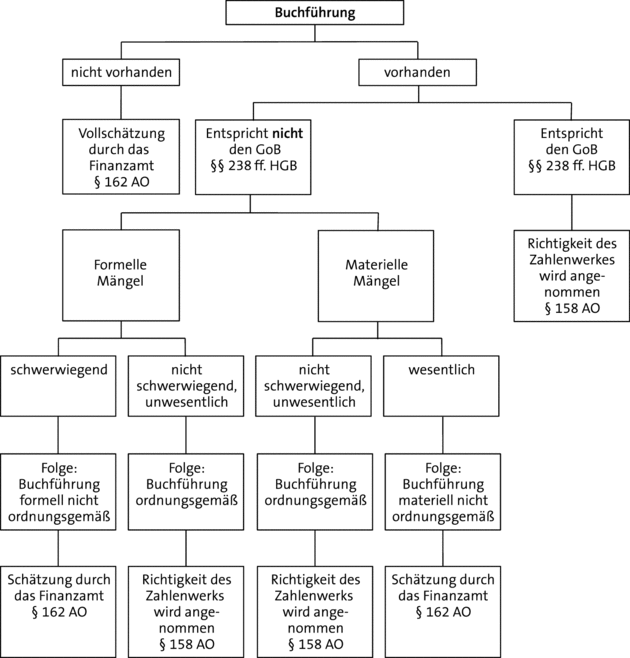 Quelle: Hufnagel, Burgfeld-Schächer, Einführung in die Buchführung und Bilanzierung, 8. Auflage 2016, Seite 9
© 2017 NWB Verlag
Dozentenmaterial NWB Studium
ABB. 7: 	Einteilung der Geschäftsvorfälle
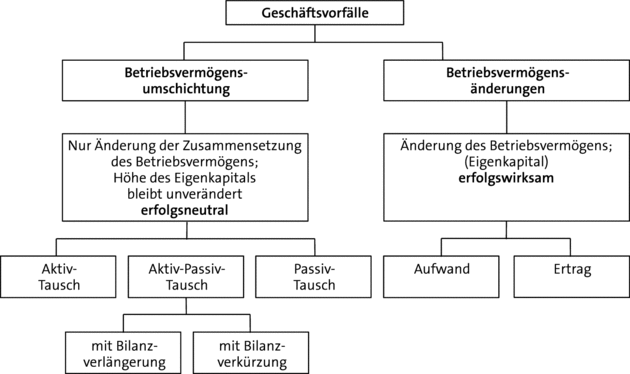 Quelle: Hufnagel, Burgfeld-Schächer, Einführung in die Buchführung und Bilanzierung, 8. Auflage 2016, Seite 22
© 2017 NWB Verlag
Dozentenmaterial NWB Studium
ABB. 8: 	Einteilung neutraler Aufwendungen
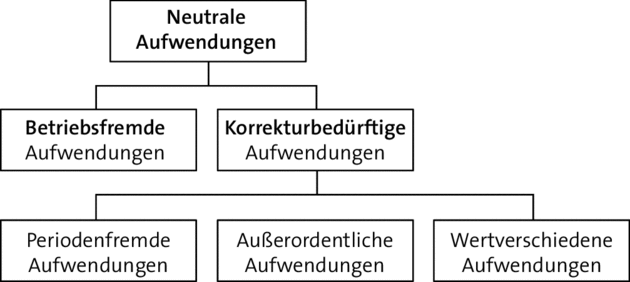 Quelle: Hufnagel, Burgfeld-Schächer, Einführung in die Buchführung und Bilanzierung, 8. Auflage 2016, Seite 24
© 2017 NWB Verlag
Dozentenmaterial NWB Studium
ABB. 9: 	Einteilung neutraler Erträge
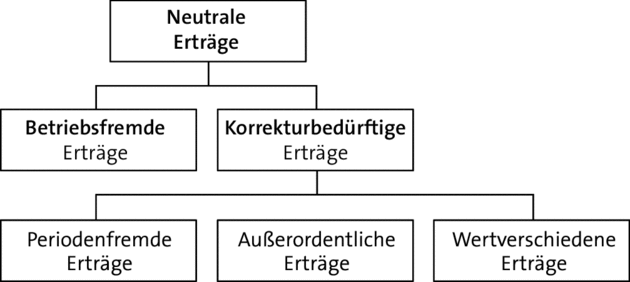 Quelle: Hufnagel, Burgfeld-Schächer, Einführung in die Buchführung und Bilanzierung, 8. Auflage 2016, Seite 25
© 2017 NWB Verlag
Dozentenmaterial NWB Studium
ABB. 12: 	Übersicht über Führung und Abschluss der 			Erfolgskonten
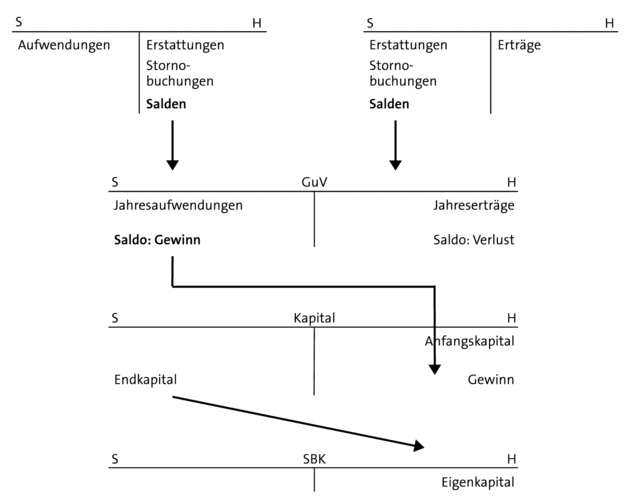 Quelle: Hufnagel, Burgfeld-Schächer, Einführung in die Buchführung und Bilanzierung, 8. Auflage 2016, Seite 33
© 2017 NWB Verlag
Dozentenmaterial NWB Studium
ABB. 13: 	Zusammenhang der Konten
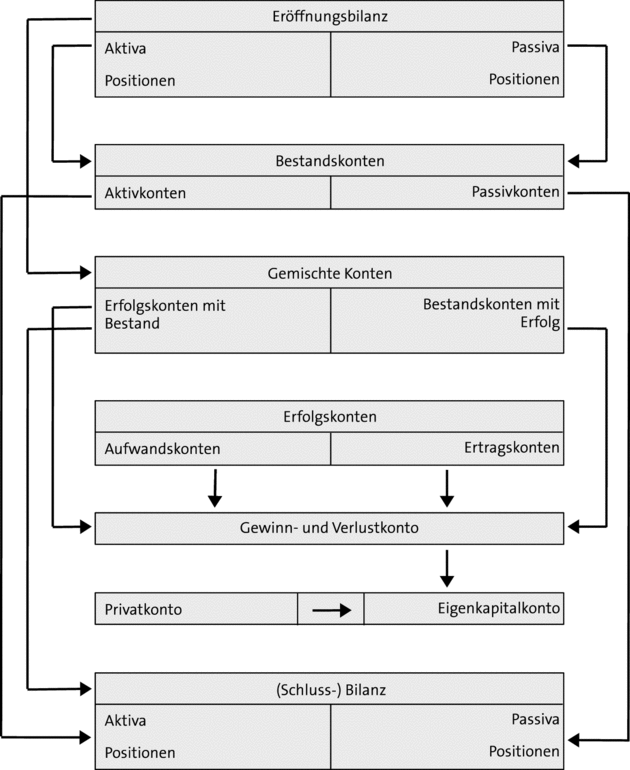 Quelle: Hufnagel, Burgfeld-Schächer, Einführung in die Buchführung und Bilanzierung, 8. Auflage 2016, Seite 35
© 2017 NWB Verlag
Dozentenmaterial NWB Studium
ABB. 17: 	GWG-Wahlrecht zwischen Sammelposten und 		Sofortabschreibung
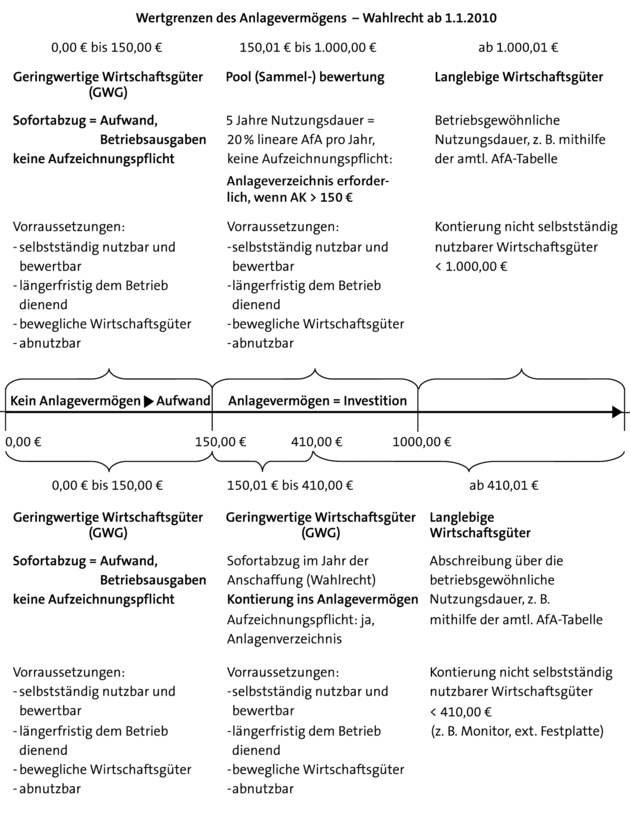 Quelle: Hufnagel, Burgfeld-Schächer, Einführung in die Buchführung und Bilanzierung, 8. Auflage 2016, Seite 7
© 2017 NWB Verlag
Dozentenmaterial NWB Studium
ABB. 21: 	Adressaten des Jahresabschlusses
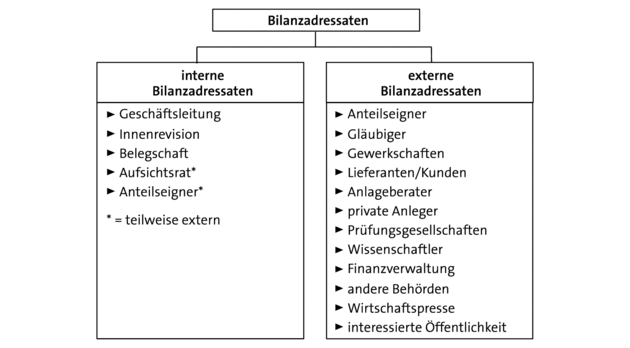 Quelle: Hufnagel, Burgfeld-Schächer, Einführung in die Buchführung und Bilanzierung, 8. Auflage 2016, Seite 116
© 2017 NWB Verlag
Dozentenmaterial NWB Studium
ABB. 22: 	Aufgaben des Jahresabschlusses
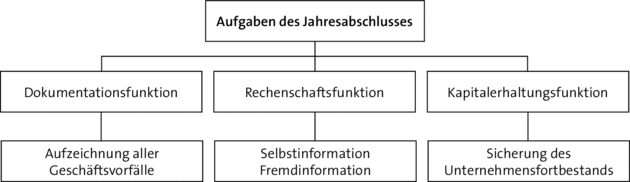 Quelle: Hufnagel, Burgfeld-Schächer, Einführung in die Buchführung und Bilanzierung, 8. Auflage 2016, Seite 117
© 2017 NWB Verlag
Dozentenmaterial NWB Studium
ABB. 23: 	Abgrenzung der Grundsätze 						ordnungsmäßiger Buchführung und 				Bilanzierung
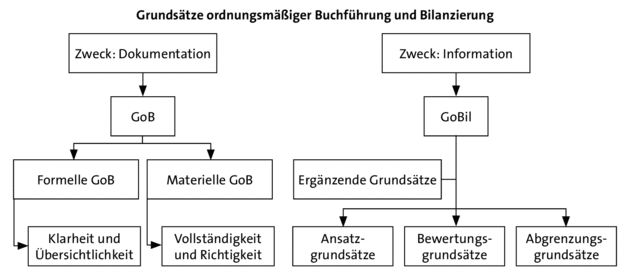 Quelle: Hufnagel, Burgfeld-Schächer, Einführung in die Buchführung und Bilanzierung, 8. Auflage 2016, Seite 119
© 2017 NWB Verlag
Dozentenmaterial NWB Studium
ABB. 30: 	Aktivierung von Forschungs- und 					Entwicklungskosten
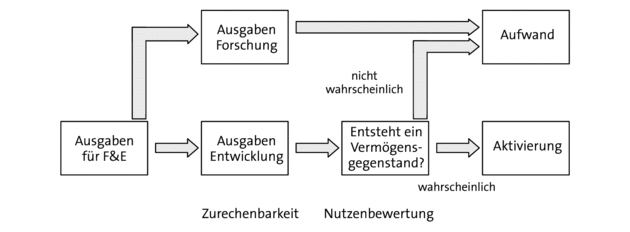 Quelle: Hufnagel, Burgfeld-Schächer, Einführung in die Buchführung und Bilanzierung, 8. Auflage 2016, Seite 139
© 2017 NWB Verlag
Dozentenmaterial NWB Studium
ABB. 31: 	Bewertungsvereinfachungsverfahren
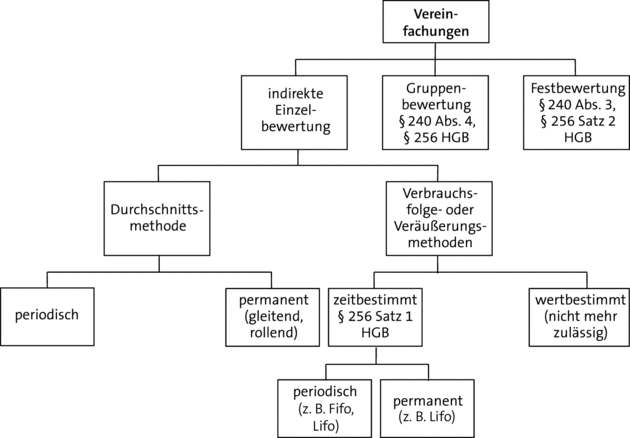 Quelle: Hufnagel, Burgfeld-Schächer, Einführung in die Buchführung und Bilanzierung, 8. Auflage 2016, Seite 141
© 2017 NWB Verlag
Dozentenmaterial NWB Studium
ABB. 37: 	Einteilung Rücklagen
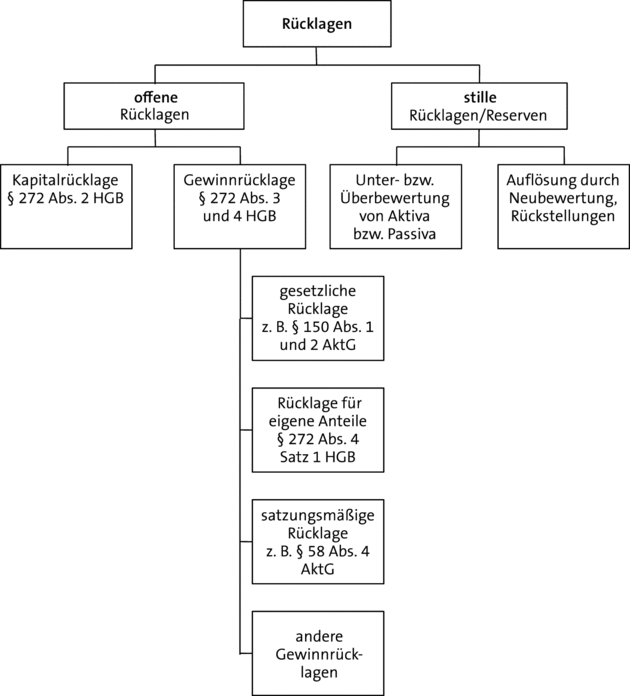 Quelle: Hufnagel, Burgfeld-Schächer, Einführung in die Buchführung und Bilanzierung, 8. Auflage 2016, Seite 169
© 2017 NWB Verlag
Dozentenmaterial NWB Studium
ABB. 38: 	Arten von Rückstellungen
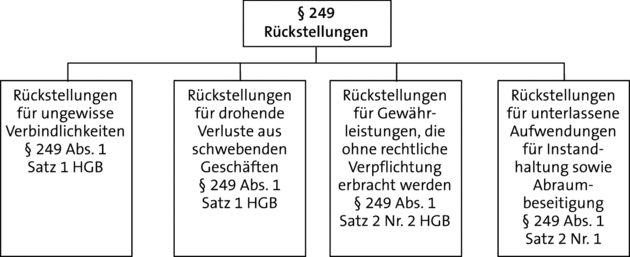 Quelle: Hufnagel, Burgfeld-Schächer, Einführung in die Buchführung und Bilanzierung, 8. Auflage 2016, Seite 171
© 2017 NWB Verlag
Dozentenmaterial NWB Studium
ABB. 42: 	Zusammensetzung des Jahresabschlusses
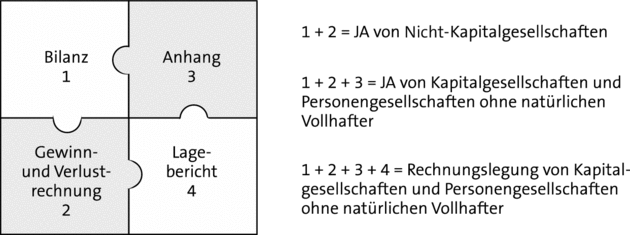 Quelle: Hufnagel, Burgfeld-Schächer, Einführung in die Buchführung und Bilanzierung, 8. Auflage 2016, Seite 206
© 2017 NWB Verlag
Dozentenmaterial NWB Studium
ABB. 46: 	Elemente des Lageberichts
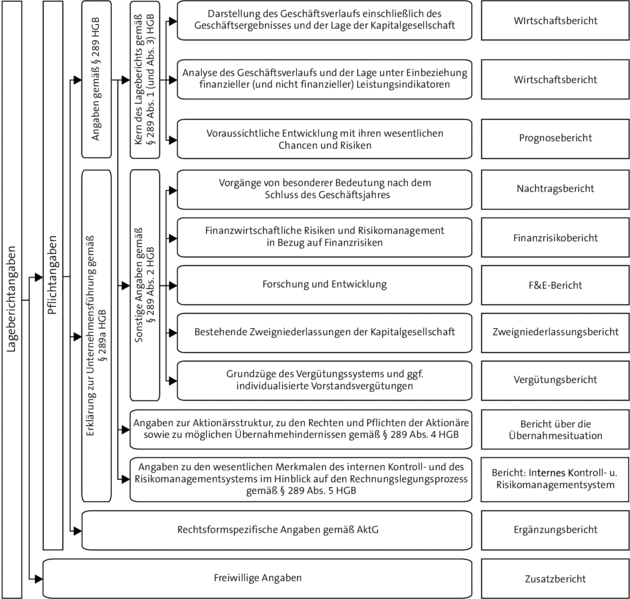 Quelle: Hufnagel, Burgfeld-Schächer, Einführung in die Buchführung und Bilanzierung, 8. Auflage 2016, Seite 215
© 2017 NWB Verlag
Dozentenmaterial NWB Studium
ABB. 47: 	Größenklassen der Kapitalgesellschaften
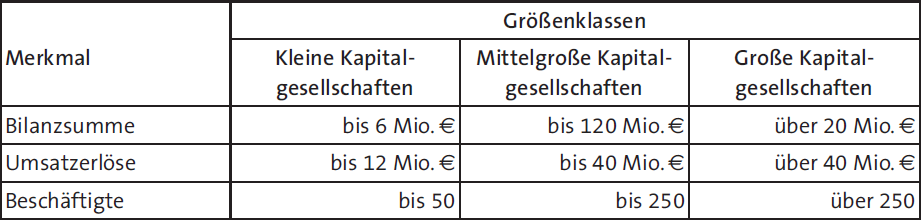 Quelle: Hufnagel, Burgfeld-Schächer, Einführung in die Buchführung und Bilanzierung, 8. Auflage 2016, Seite 216
© 2017 NWB Verlag
Dozentenmaterial NWB Studium
ABB. 48: 	Umfang der Rechnungslegungspflichten
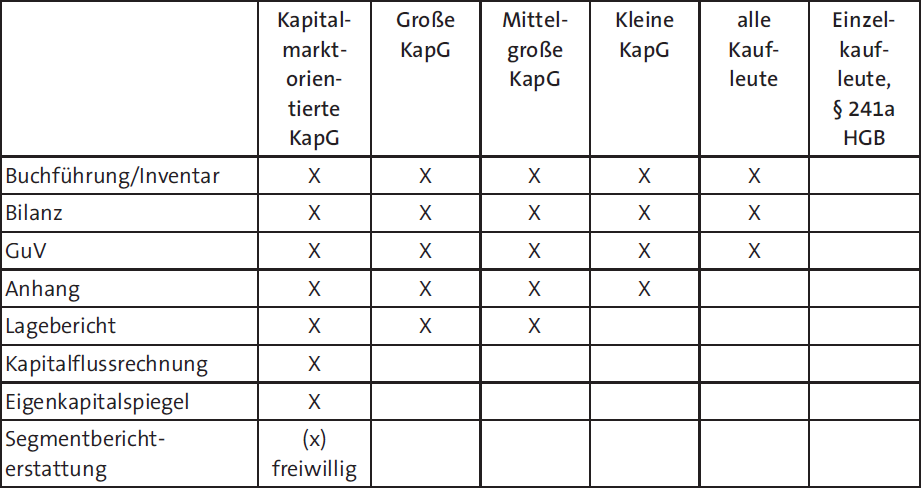 Quelle: Hufnagel, Burgfeld-Schächer, Einführung in die Buchführung und Bilanzierung, 8. Auflage 2016, Seite 217
© 2017 NWB Verlag
Dozentenmaterial NWB Studium
ABB. 55: 	Liquiditätsanalyse
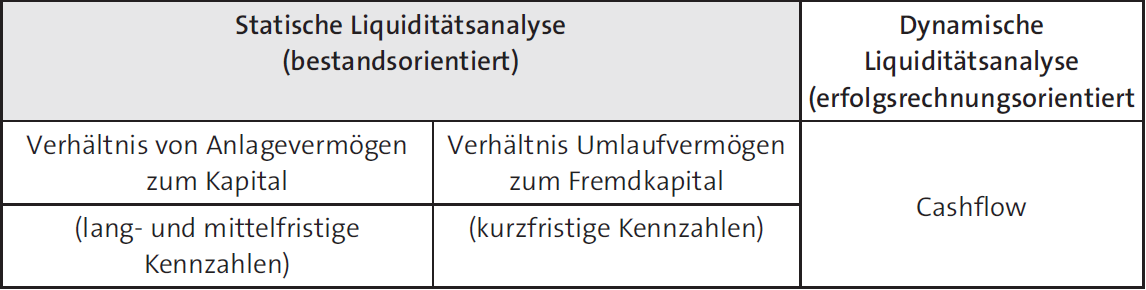 Quelle: Hufnagel, Burgfeld-Schächer, Einführung in die Buchführung und Bilanzierung, 8. Auflage 2016, Seite 233
© 2017 NWB Verlag
Dozentenmaterial NWB Studium
ABB. 58: 	Buchhalterische und wertorientierte 				Perspektive
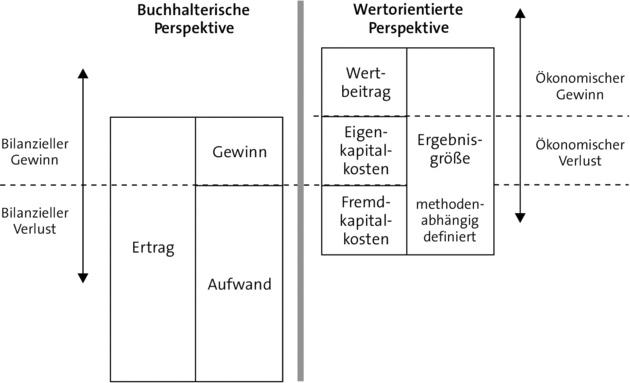 Quelle: Hufnagel, Burgfeld-Schächer, Einführung in die Buchführung und Bilanzierung, 8. Auflage 2016, Seite 243
© 2017 NWB Verlag
Dozentenmaterial NWB Studium
ABB. 59: 	Wertsteigerung
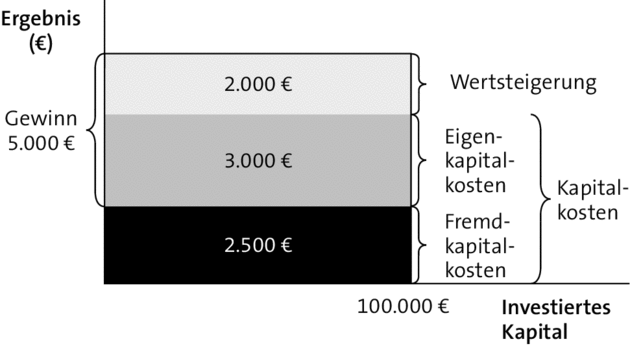 Quelle: Hufnagel, Burgfeld-Schächer, Einführung in die Buchführung und Bilanzierung, 8. Auflage 2016, Seite 244
© 2017 NWB Verlag
Dozentenmaterial NWB Studium
ABB. 62: 	Grundaufbau der IFRS
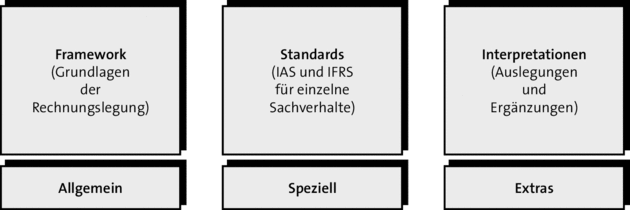 Quelle: Hufnagel, Burgfeld-Schächer, Einführung in die Buchführung und Bilanzierung, 8. Auflage 2016, Seite 261
© 2017 NWB Verlag
Dozentenmaterial NWB Studium
ABB. 68: 	Aktivierungskriterien für assets
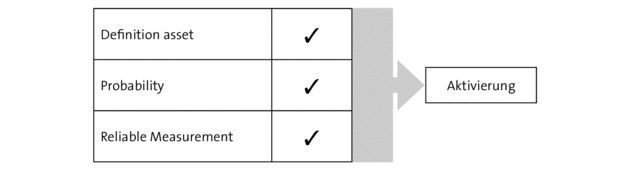 Quelle: Hufnagel, Burgfeld-Schächer, Einführung in die Buchführung und Bilanzierung, 8. Auflage 2016, Seite 277
© 2017 NWB Verlag
Dozentenmaterial NWB Studium
ABB. 69: 	Passivierungskriterien für liabilities
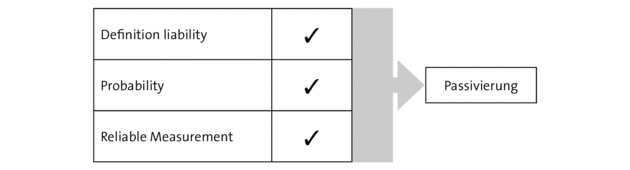 Quelle: Hufnagel, Burgfeld-Schächer, Einführung in die Buchführung und Bilanzierung, 8. Auflage 2016, Seite 279
© 2017 NWB Verlag
Dozentenmaterial NWB Studium
ABB. 73: 	Rücklagen nach IFRS
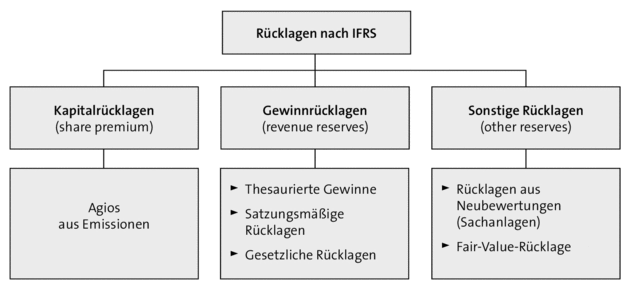 Quelle: Hufnagel, Burgfeld-Schächer, Einführung in die Buchführung und Bilanzierung, 8. Auflage 2016, Seite 288
© 2017 NWB Verlag
Dozentenmaterial NWB Studium
ABB. 74: 	Einflussfaktoren des Zahlungsmittelbestands
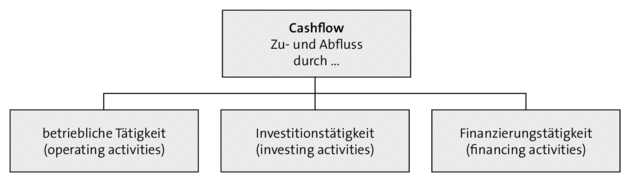 Quelle: Hufnagel, Burgfeld-Schächer, Einführung in die Buchführung und Bilanzierung, 8. Auflage 2016, Seite 290
© 2017 NWB Verlag
Dozentenmaterial NWB Studium
ABB. 77: 	Quantitative Segmentberichtspflicht
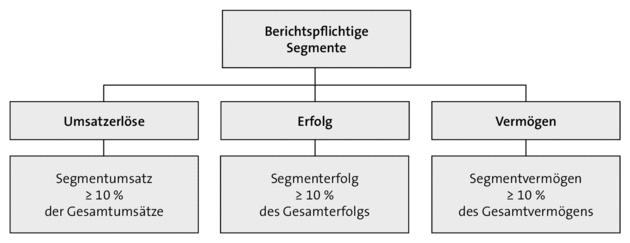 Quelle: Hufnagel, Burgfeld-Schächer, Einführung in die Buchführung und Bilanzierung, 8. Auflage 2016, Seite 296
© 2017 NWB Verlag
Dozentenmaterial NWB Studium
ABB. 78: 	Wahlrecht der Folgebewertung
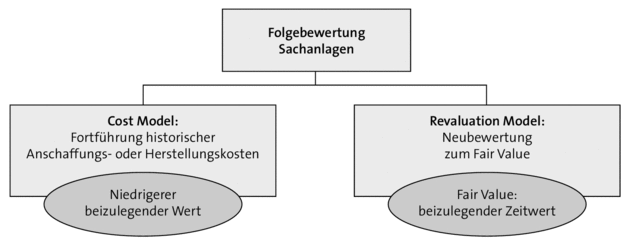 Quelle: Hufnagel, Burgfeld-Schächer, Einführung in die Buchführung und Bilanzierung, 8. Auflage 2016, Seite 301
© 2017 NWB Verlag
Dozentenmaterial NWB Studium
Nutzungshinweise
Nutzen Sie das vorliegende Material innerhalb Ihrer Vorträge via Beamer/Projektor, in Workshops, für Aufgaben und Übungen. 

Sämtliche Abbildungen dieses Werks finden Sie auch in hoher Auflösung in Ihrer NWB Datenbank. Rufen Sie hierzu einfach die Online-Version auf.
NWB Verlag GmbH & Co. KG
Dozentenservice
Eschstr. 22
44629 Herne
Fon 02323.141-990
Fax 02323.141-173
dozentenservice@nwb.de

Geschäftsführung: Dr. Felix Friedlaender, Dr. Ludger Kleyboldt, Mark Liedtke
© 2017 NWB Verlag
Dozentenmaterial NWB Studium